Бюджет для граждан
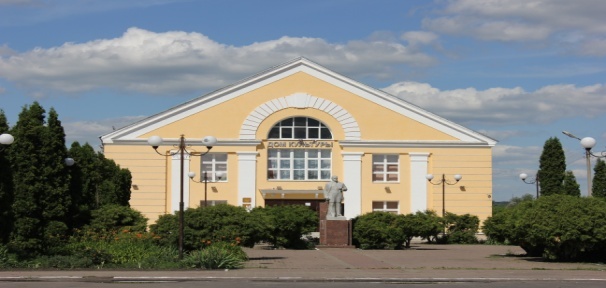 К решению от 23.12.2019г №90/4  Представительного Собрания Солнцевского  района Курской области «О бюджете муниципального  района «Солнцевский  район» Курской области на 2020 год и на плановый период 2021и 2022  годов»
Основные вопросы о бюджете
Что такое бюджет?
БЮДЖЕТ – это форма образования и расходования денежных средств, предназначенных для финансового обеспечения задач и функций государства и местного самоуправления, или проще говоря – это план доходов и расходов на определенный период.
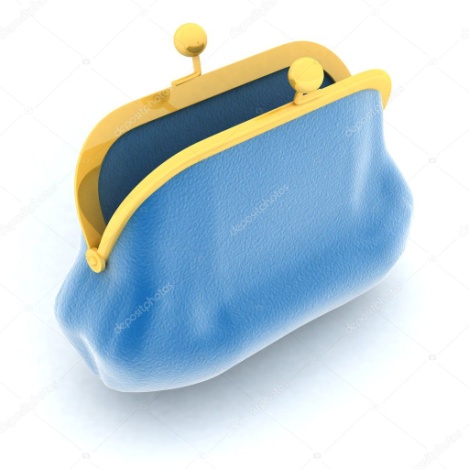 Доходы
Расходы
БЮДЖЕТ
Какой бывает бюджет?
 Дефицитный – расходы превышают доходы.
 Профицитный – доходы превышают расходы.
 Сбалансированный – расходы равны доходам.

Что такое «доходы» и «расходы»?

ДОХОДЫ БЮДЖЕТА – это поступающие в бюджет денежные средств.
 НАЛОГОВЫЕ ДОХОДЫ – поступления от уплаты налогов, предусмотренных Налоговым кодексом РФ (налоги на прибыль, налоги на имущество и др.).
 НЕНАЛОГОВЫЕ ДОХОДЫ – платежи в виде штрафов, санкций за нарушение законодательства, платежи за пользование имуществом государства, средства самообложения граждан.
БЕЗВОЗМЕЗДНЫЕ ПОСТУПЛЕНИЯ – средства,  поступающие из других бюджетов бюджетной системы РФ, а также безвозмездные перечисления от физических и юридических лиц.
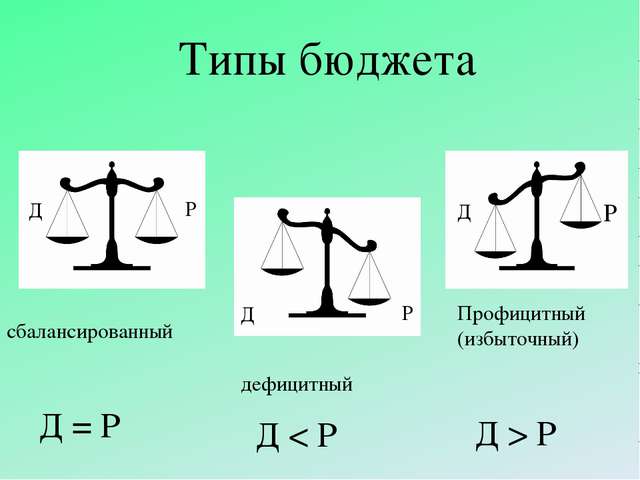 РАСХОДЫ БЮДЖЕТА – это  выплачиваемые из бюджета денежные средства. 

 Расходная часть бюджета формируется исходя из принципа обеспечения всех социальных обязательств и поддержки муниципальных образований области.
Бюджет муниципального района «Солнцевский  район» 
на 2020-2022 годы
2
Основные показатели социально-экономического развития Солнцевского района Курской области
ОСНОВНЫЕ НАПРАВЛЕНИЯбюджетной и налоговой политики муниципального района "Солнцевский район" Курской областина 2020 год и на плановый период 2021 и 2022 годов
Основные направления бюджетной и налоговой политики Курской области на 2020 год и на плановый период 2021 и 2022 годов подготовлены в соответствии с приоритетными направлениями развития налоговой системы Российской Федерации в целях создания условий для расширения экономического потенциала развития в среднесрочной перспективе, изложенными в Основных направлениях налоговой политики Российской Федерации на ближайшие три года, Указом Президента Российской Федерации от 7 мая 2018 года № 204 «О национальных целях и стратегических задачах развития Российской Федерации на период до 2024 года», Посланием Президента Российской Федерации Федеральному Собранию от 20 февраля 2019 года, распоряжением Правительства Российской Федерации от 13 февраля 2019 г. № 207-р «Об утверждении Стратегии пространственного развития Российской Федерации на период до 2025 года», Программой оздоровления государственных финансов Курской области, утверждённой постановлением Администрации Курской области от 26.09.2018 № 778-па (в редакции постановления Администрации Курской области от 07.08.2019 № 731-па), распоряжением Администрации Курской области от 03.09.2019 № 410-ра «Об утверждении основных направлений бюджетной и налоговой политики Курской области на 2020 год и на плановый период 2021 и 2022 годов»
 
Основные задачи бюджетной политики муниципального района "Солнцевский район" Курской области
на 2020 год и на плановый период 2021 и 2022 годов
 
	Целями основных направлений бюджетной политики на 2020 год и на плановый период 2021 и 2022 годов являются определение основных подходов к формированию характеристик и прогнозируемых параметров проекта бюджета муниципального района "Солнцевский район" Курской области на 2020 год и на плановый период 2021 и 2022 годов и дальнейшее повышение эффективности использования бюджетных средств.
	Основными задачами бюджетной политики муниципального района "Солнцевский район" Курской области на  2020 год и на плановый период 2021 и 2022 годов будут:
	обеспечение долгосрочной сбалансированности и устойчивости бюджетной системы как базового принципа ответственной бюджетной политики;
	внедрение и совершенствование системы ведения реестров расходных обязательств главных распорядителей средств муниципального района и муниципальных образований;
	формирование бюджета муниципального района на основе муниципальных программ и достижение поставленных целей, для реализации которых имеются необходимые ресурсы;
	исполнение всех решений в пределах утвержденных предельных объемов расходов на реализацию муниципальных программ (в случае, если в рамках муниципальной программы ответственный исполнитель не находит резервов для реализации решения, он должен инициировать корректировку или отмену такого решения);
	внедрение эффективного механизма финансирования муниципальных программ, в основе которого должно быть распределение бюджетных средств в прямой зависимости от достижения установленных конкретных результатов; 
	стратегическая приоритизация расходов бюджета основанная на ключевых социально-экономических направлениях муниципального района "Солнцевский район" Курской области, в том числе создание условий для обеспечения исполнения Указа Президента Российской Федерации от 7 мая 2018 года № 204;
	реализация мер по повышению эффективности использования бюджетных средств, в том числе путем выполнения мероприятий по оздоровлению муниципальных финансов муниципального района "Солнцевский район"Курской области и оптимизации расходов;
	строгое соблюдение бюджетно-финансовой дисциплины всеми главными распорядителями и получателями бюджетных средств;
	недопущение кредиторской задолженности по заработной плате и социальным выплатам;
	совершенствование муниципальной социальной поддержки граждан на основе применения принципа нуждаемости и адресности;
	повышение эффективности функционирования контрактной системы в части совершенствования системы организации закупок товаров, работ, услуг для обеспечения муниципальных нужд; 
	создание единой правовой и методической базы для оказания муниципальных услуг в увязке с целевыми показателями развития соотвествующих отраслей для оценки качества и доступности услуг, предоставляемых населению, оценки эффективности деятельности организаций, развития конкурентной среды при размещении муниципальных заданий на конкурсной основе, в том числе для обеспечения доступа негосударственных организаций к оказанию муниципальных услуг;
	эффективное управление муниципальным долгом муниципального района "Солнцевский район" Курской области, направленное на сокращение стоимости облуживания муниципального долга путем обеспечения приемлемых и экономически обоснованных объемов и структуры муниципального долга муниципального района "Солнцевский район" Курской области;
	внедрение проектных принципов планирования;
	усиление внутреннего муниципального финансового контроля в сфере бюджетных правоотношений, внутреннего финансового контроля и внутреннего финансового аудита;
	проведение дальнейшей работы по повышению эффективности предоставления из бюджета муниципального района "Солнцевский район" Курской области межбюджетных трансфертов; 
	повышение качества планирования бюджетов муниципальных образований путем заключения соглашений о предоставлении дотации на выравнивание бюджетной обеспеченности муниципальных образований из бюджета муниципального района "Солнцевский район" Курской области;
	совершенствование механизмов участия общественности в бюджетном процессе, в первую очередь, через развитие инструментов инициативного бюджетирования;
	обеспечение прозрачности бюджета путем размещения в информационно-телекоммуникационной сети «Интернет» основных положений бюджета муниципального района "Солнцевский район" Курской области в формате «Бюджет для граждан», стимулирование интереса населения Солнцевского района Курской области к финансовым вопросам;
	обеспечение открытости и прозрачности информации об управлении общественными финансами, обеспечение вовлечения граждан в процедуры обсуждения и принятия конкретных бюджетных решений, общественного контроля их эффективности и результативности.
 
Основные задачи налоговой политики муниципального района "Солнцевский район" Курской области
на 2020 год и на плановый период 2021 и 2022 годов
 
	Основным приоритетом налоговой политики на 2020 год и на плановый период 2021 и 2022 годов является обеспечение преемственности целей и задач налоговой политики предыдущего периода, поддержка инвестиций и роста предпринимательской активности на основе стабильной налоговой системы и формирования привлекательных налоговых условий для субъектов хозяйственной деятельности, а также сохранение социальной стабильности в обществе.
	Главным стратегическим ориентиром налоговой политики будут являться развитие и укрепление налогового потенциала Солнцевского Курской области, стабильность и предсказуемость муниципального налогового законо­дательства, повышение прозрачности налоговой политики, а также сбалансированность фискального и стимулирующего действия налогов и сборов в целях поступательного экономического развития района.
	Основными направлениями налоговой политики будут:
	мобилизация резервов доходной базы бюджета муниципального района "Солнцевский район" Курской области, содействие инвестиционным процессам в экономике, применение мер налогового стимулирования структурных преобразований, направленных на поддержку инвестиционной активности в реализации высокоэффективных инвестиционных и инновационных проектов, дальнейшее применение мер налогового стимулирования инвестиций в целях обеспече­ния привлекательности экономики района для инвесторов, а также на обеспечение роста доходов бюджета муниципального района "Солнцевский район" Курской области за счёт повышения эффективности администрирования действующих налоговых платежей и сборов; 
	проведение сбалансированной налоговой политики, соблюдающей интересы бизнеса и поддержку социального сектора экономики, при условии обеспечения преемственности налоговой политики в части социальной и инвестиционной направленностей; 
	проведение мероприятий по повышению эффективности управления муниципальной собственностью Солнцевского района Курской области;
	регламентация процедур контроля, учета и оценки эффективности налоговых льгот на основе концепции «налоговых расходов», развития механизма и методики оценки их эффективности;
	дальнейшее повышение эффективности налогового администрирования и взаимодействия органов местного самоуправления с территориальными органами федеральных органов исполнительной власти по выполнению мероприятий, направленных на повышение собираемости доходов и укрепление налоговой дисциплины налогоплательщиков, реализация мер по противодействию уклонению от уплаты налогов и других обязательных платежей в бюджет, повышение уровня ответственности главных администраторов доходов за качественное прогнозирование доходов бюджета и выполнение в полном объёме утверждённых годовых назначений по доходам бюджета муниципального района "Солнцевский район" Курской области.
Распределение налоговых доходов между бюджетами на территории Курской области
Бюджет муниципального района «Солнцевский  район» 
на 2020-2022 годы
5
Основные параметры   бюджета Солнцевского района
тыс. рублей
тыс. рублей
Бюджет муниципального района «Солнцевский  район» 
на 2020-2022 годы
6
Налоговые и неналоговые доходы
Динамика налоговых и неналоговых доходов
Бюджет муниципального района «Солнцевский  район» 
на 2020-2022 годы
7
Физические лица - налогоплательщики
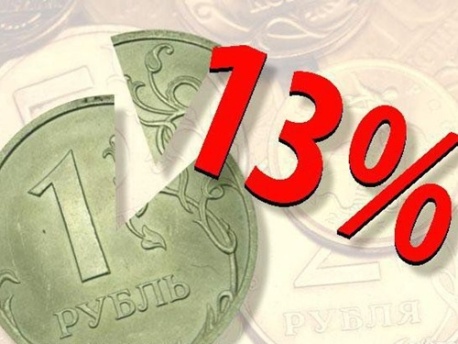 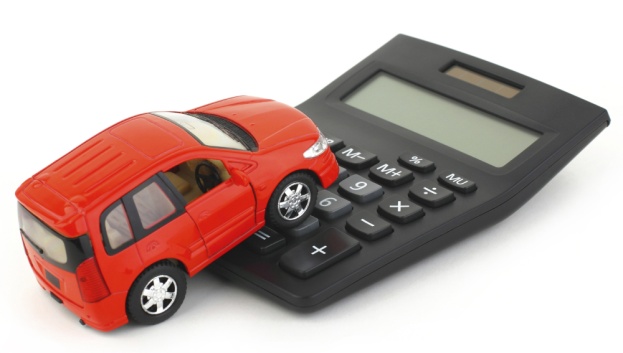 транспортный налог
налог на доходы физических лиц
Налоги, уплачиваемые гражданами
налог на имущество физических лиц
земельный налог
Бюджет муниципального района «Солнцевский  район» 
на 2020-2022 годы
8
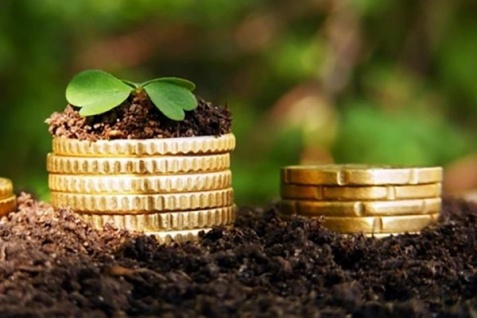 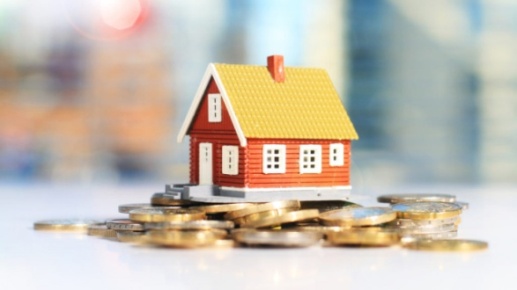 срок уплаты всех имущественных налогов – 
не позднее  1 Декабря года, следующего 
за истекшим налоговым периодом
Объем и динамика безвозмездных поступлений в 2018-2022 годах
Бюджет муниципального района «Солнцевский  район» 
на 2020-2022 годы
9
Структура безвозмездных поступлений на 2020 год
223 274 
тыс. рублей
Бюджет муниципального района «Солнцевский  район» 
на 2020-2022 годы
10
Расходы бюджета муниципального района «Солнцевский район» тыс. рублей
В разрезе основных функций государственных органов:
2020 год

2021 год

2022 год
11
Бюджет муниципального района «Солнцевский  район» 
на 2020-2022 годы
Программная структура расходов муниципального района «Солнцевский  район»
тыс. рублей
Бюджет муниципального района «Солнцевский  район» 
на 2020-2022 годы
12
Муниципальная программа «Развитие культуры в Солнцевском районе»
Ответственный исполнитель:
 Отдел культуры Администрации
 Солнцевского  района Курской области
Предусмотрено в бюджете:
На 2020 год- 23641,0тыс. рублей
На 2021 год- 24836,4тыс. рублей
На 2022 год-25987,5 тыс. рублей
Цели муниципальной программы:
 обеспечение права граждан на участие  в культурной    жизни района, ведение здорового  образа жизни;
 создание населению условий для равного  доступа к  произведениям кинематографии;
сохранение и развитие библиотечной отрасли;
создание условий для успешной реализации  муниципальной программы Солнцевского  района                                                           Курской области  «Развитие  культуры».
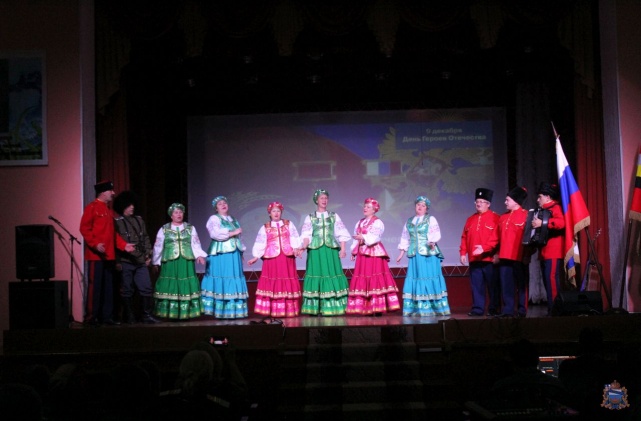 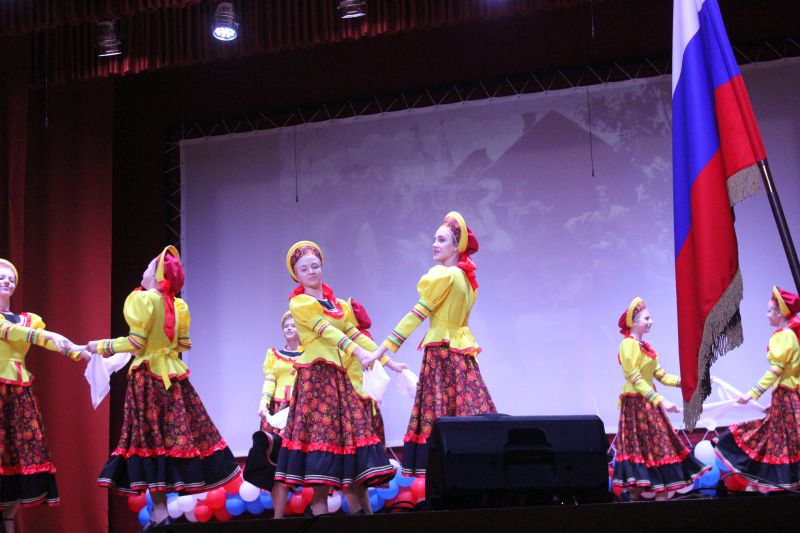 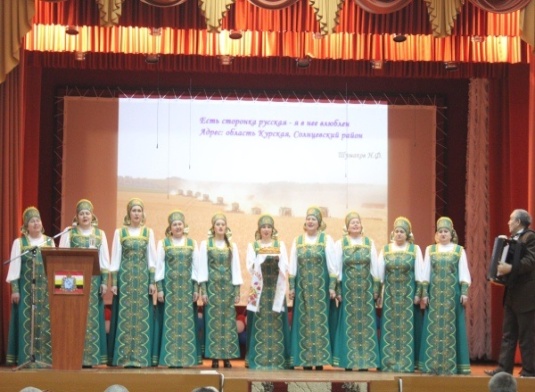 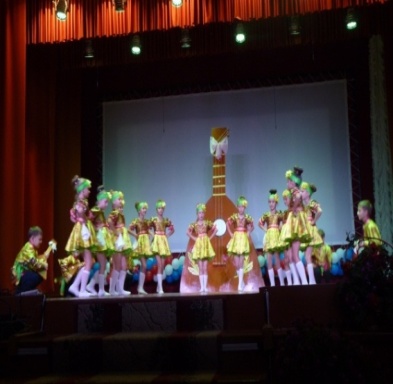 Муниципальная программа «Социальная  поддержка  граждан в  Солнцевском  районе»
Ответственный исполнитель: Управление социального обеспечения Администрации Солнцевского  района Курской области; Отдел опеки и попечительства Администрации Солнцевского  района; Отдел культуры Администрации Солнцевского  района
Предусмотрено в бюджете:
На 2020 год- 16724,4тыс. рублей
На 2021 год- 16 758,4 тыс. рублей
На 2022 год- 16 758,4 тыс. рублей
Цели  муниципальной программы:
Рост благосостояния граждан-                                                                            получателей мер социальной  поддержки;
Улучшение демографической ситуации
Повышение доступности социального                                                         обслуживания населения
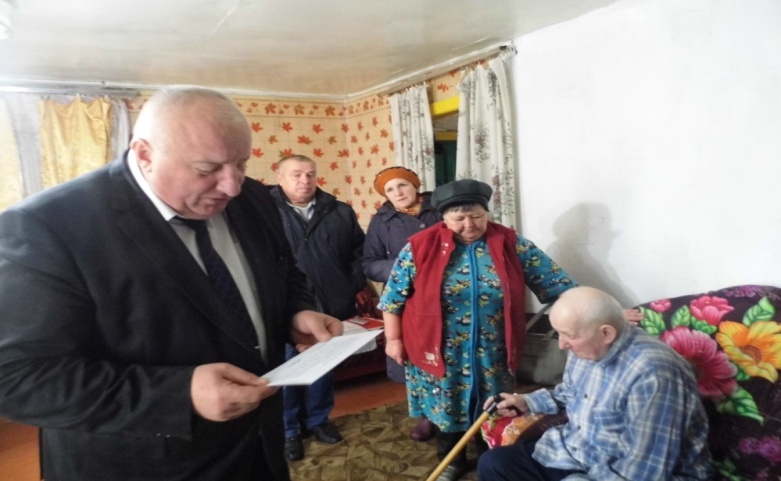 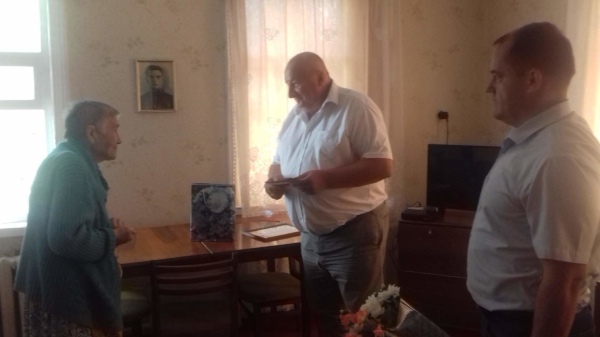 Муниципальная программа «Развитие образования в  Солнцевском  районе»
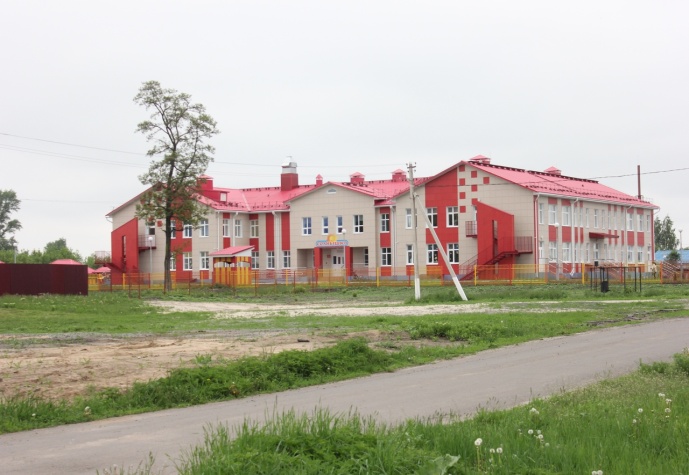 Ответственный исполнитель: 
Управление образования Администрации
 Солнцевского  района Курской области; 
Предусмотрено в бюджете:
На 2020 год- 236 163,6тыс. рублей
На 2021 год- 232 879,4тыс. рублей
На 2022 год- 234 066,9тыс. рублей
Цели  муниципальной программы:
Внедрение механизмов формирования и реализации                                                                                 современных моделей дошкольного, общего                                                                                                           образования, обеспечивающих равные возможности                                                                                            для получения качественного образования в  соответствии                                                                                   с требованиями инновационного развития экономики,    современными потребностями общества и  каждого                                                                                         гражданина, развитие и внедрение современных                                                                                            моделей успешной социализации детей;
Обеспечение объективной информацией о качестве образования                                                                             для обоснованных управленческих решений;
Поддержка устойчивого развития системы образования, а также                                                                  повышения уровня информированности потребителей образовательных услуг
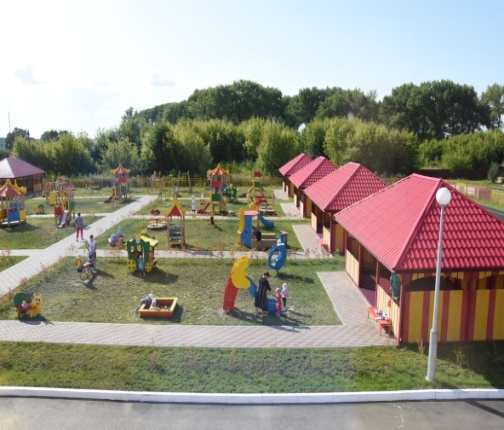 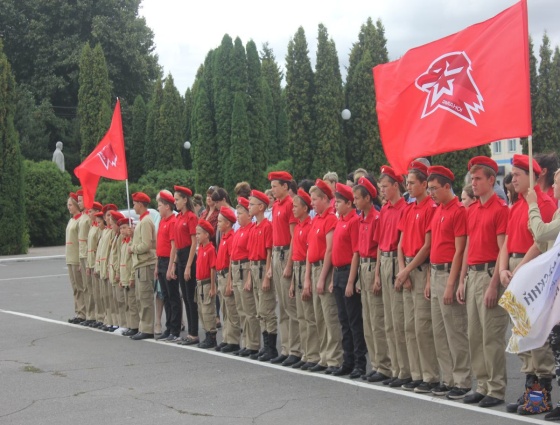 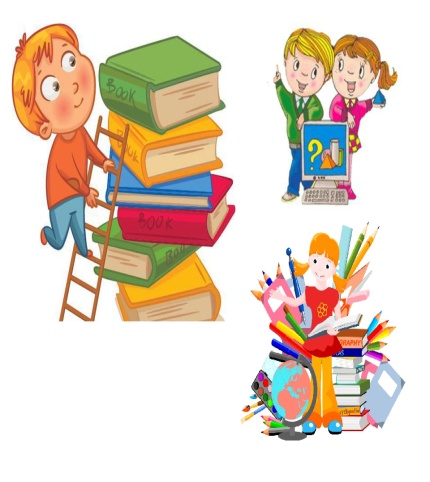 Муниципальная программа «Охрана окружающей среды в  Солнцевском  районе»
Ответственный исполнитель: Администрация Солнцевского  района Курской области; 

Предусмотрено в бюджете:
На 2020 год- 701,7 тыс. рублей
На 2021 год- 0,0 тыс. рублей
На 2022 год- 0,0 тыс. рублей

Цели  муниципальной программы:
Создание благоприятной и стабильной                                                        экологической обстановки на                                                                         территории Солнцевского  района                                                                        Курской области
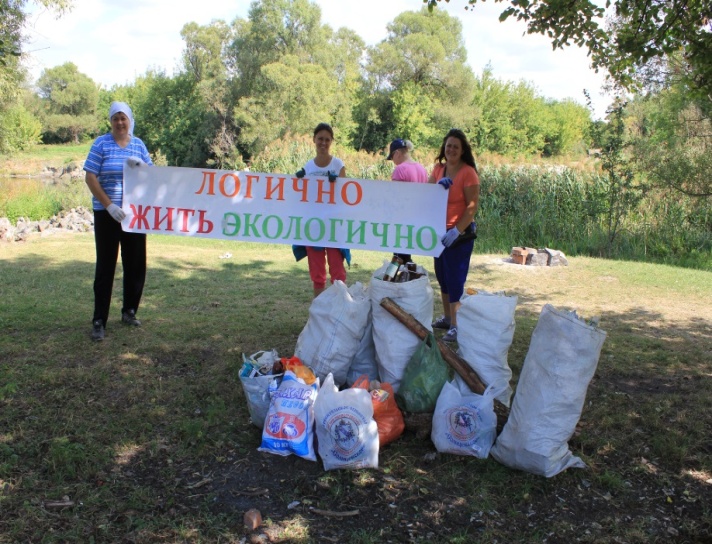 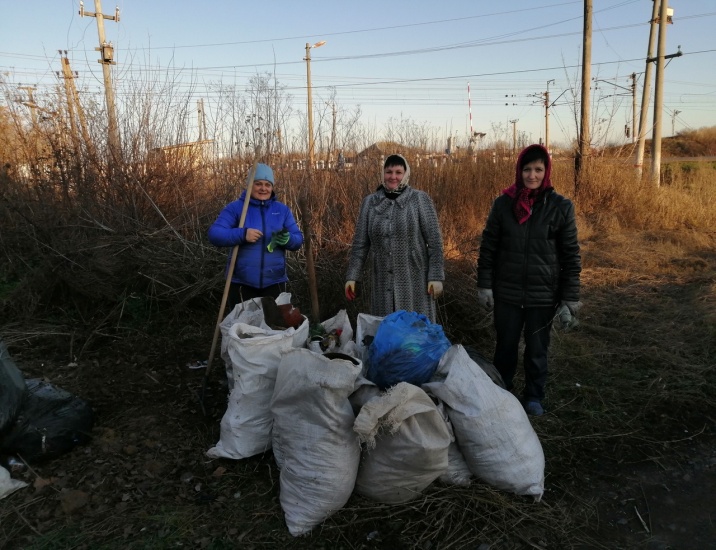 Муниципальная программа «Обеспечение доступным и комфортным жильем, коммунальными  услугами граждан на территории сельских поселений муниципального  района « Солнцевский  район» Курской области»
Ответственный исполнитель: Администрация Солнцевского  района Курской области; 

Предусмотрено в бюджете:
На 2020 год- 2177,0тыс. рублей
На 2021 год- 1129,2тыс. рублей
На 2022 год- 1054,9тыс. рублей
Цели  муниципальной программы:
Формирование  и создание максимально                                                 благоприятных, комфортных и безопасных условий для проживания жителей Солнцевского района Курской области.
Предоставление государственной поддержки в решение жилищной проблемы молодым семьям, признанным в установленном порядке, нуждающимся в улучшении жилищных условий.
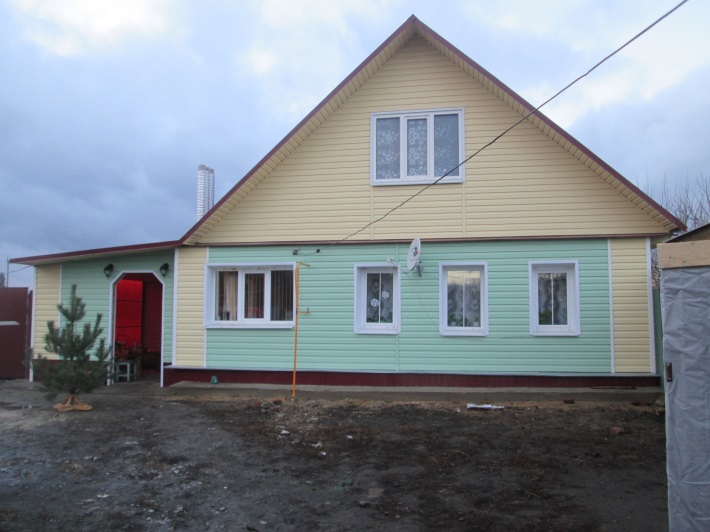 Муниципальная программа «Повышение эффективности работы с молодежью, организация отдыха и оздоровления детей, молодежи, развитие физической культуры и спорта в   Солнцевском  районе Курской области»
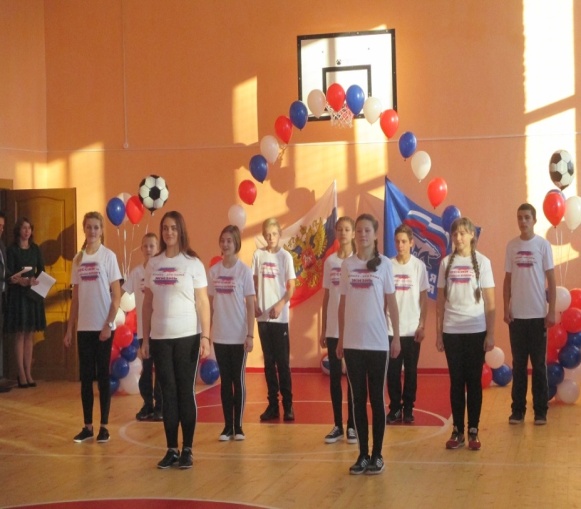 Ответственный исполнитель: 
Отдел культуры Администрации
 Солнцевского  района Курской области; 
Предусмотрено в бюджете:
На 2020 год- 3804,7 тыс. рублей
На 2021 год- 1089,9 тыс. рублей
На 2022 год- 1089,9 тыс. рублей

Цели  муниципальной программы:
 повышение эффективности реализации                                                                    молодежной политики;
создание условий, обеспечивающих повышение                                                    мотивации жителей Солнцевского  района                                                                         Курской области к регулярным занятиям                                                                      физической  культурой и  спортом и ведению                                                                    здорового образа жизни;
развитие системы оздоровления и отдыха                                                                             детей в Солнцевском районе Курской области.
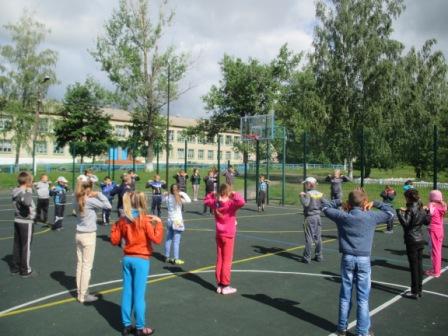 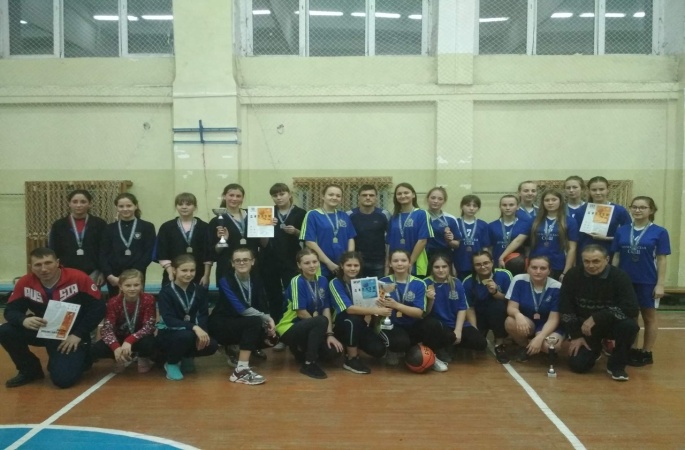 Муниципальная программа «Развитие муниципального управления и повышения эффективности деятельности  Администрации Солнцевского района Курской области»
Ответственный исполнитель: 
Администрация Солнцевского  района 
Курской области
Предусмотрено в бюджете:
На 2019 год- 11 902,4 тыс. рублей
На 2020 год- 11 902,4 тыс. рублей
На 2021 год- 11 902,4 тыс. рублей
                             Цели  муниципальной программы:
                                                                                    Решение вопросов местного значения и повышение
                                                                                          эффективности деятельности местной 
                                                                                 Администрации Солнцевского  района  Курской области;
                                                                                       Совершенствование системы управления 
                                                                                               муниципальной службой;
                                                                                          Формирование высококвалифицированного 
                                                                                               кадрового состава, обеспечивающего 
                                                                                        эффективность муниципального  управления;
                                                                                        Развитие организованного, информационного и
                                                                                    финансового  обеспечения муниципальной службы 
                                                                                 в Администрации Солнцевского  района Курской области
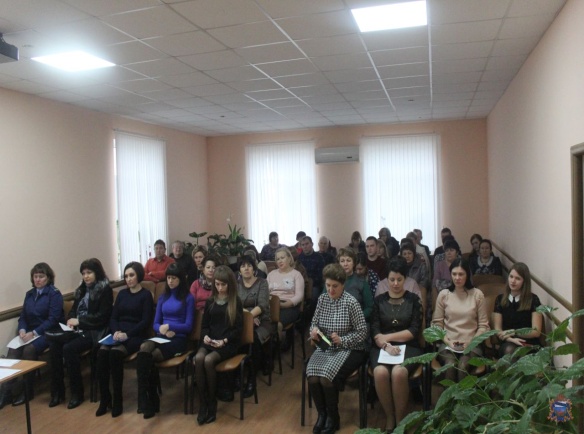 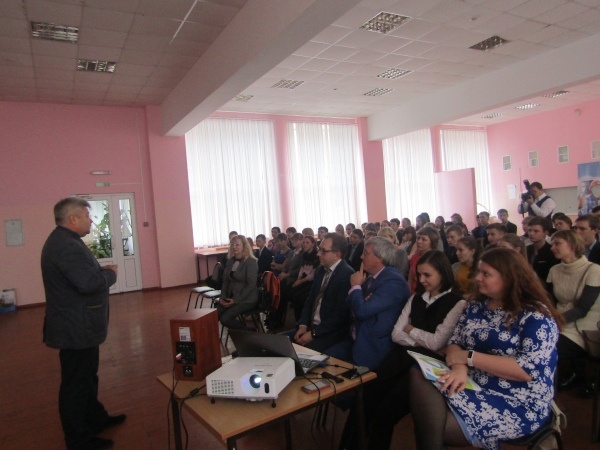 Муниципальная программа «Сохранение и развитие архивного дела в Солнцевском  районе Курской области»
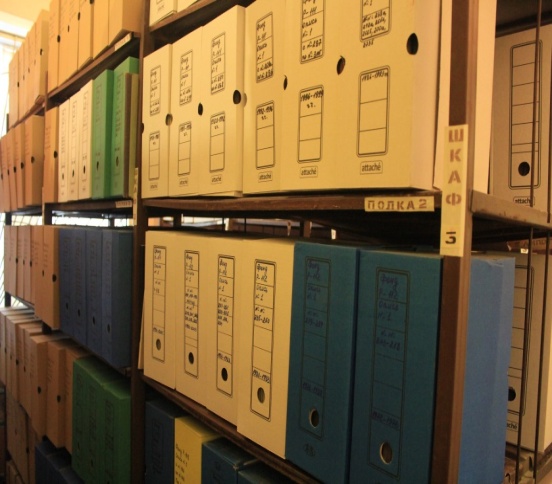 Ответственный исполнитель: 
Архивный отдел  Администрации
 Солнцевского  района Курской области; 
Предусмотрено в бюджете:
На 2020 год-  377,8 тыс. рублей
На 2021 год-  377,8тыс. рублей
На 2022 год-  377,8тыс. рублей
Цели  муниципальной программы:
 - сохранение архивных документов, хранящихся
в  архивном отделе Администрации Солнцевского 
 района Курской области, как культурного и 
исторического наследия  района;
-внедрение информационных продуктов и технологий
 в архивную отрасль с  целью повышения  качества
 предоставляемых услуг, а также удовлетворения 
информационных потребностей граждан в условиях 
информационного  общества;
-организация и проведение информационных 
мероприятий с  использованием архивным документов.
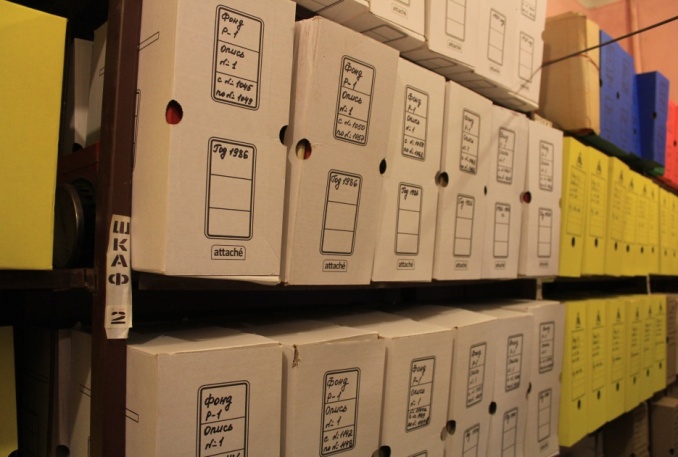 Муниципальная программа «Развитие транспортной системы, обеспечение перевозки пассажиров и безопасности дорожного движения в  Солнцевском  районе Курской области»
Ответственный исполнитель: Администрация Солнцевского  района Курской области

Предусмотрено в бюджете:
На 2020 год- 9 615,0 тыс. рублей
На 2021 год- 10 860,7 тыс. рублей
На 2022 год- 11 195,8 тыс. рублей
Цели  муниципальной программы:
Обеспечение благоприятных                                                                     условий для  развития экономики и социальной сферы за счет формирования сети автомобильных дорог муниципального значения, отвечающей потребности в перевозках автомобильным транспортом
Повышение доступности и качества услуг транспортного комплекса для населения
Уменьшение количества погибших в дорожно- транспортных происшествиях
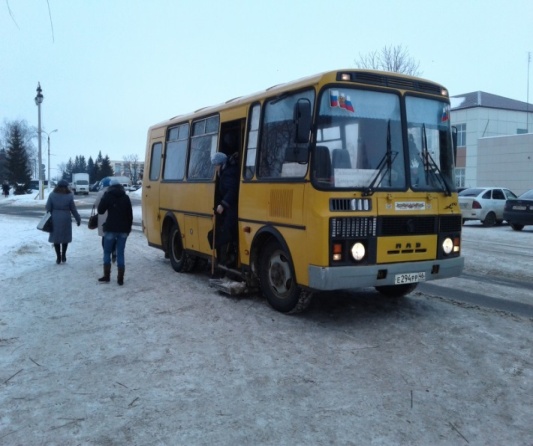 Муниципальная программа «Профилактика правонарушений в  Солнцевском  районе Курской области»
Ответственный исполнитель: Администрация Солнцевского  района Курской области

Предусмотрено в бюджете:
На 2020 год- 370,7 тыс. рублей
На 2021 год- 370,7 тыс. рублей
На 2022 год- 370,7 тыс. рублей
Цели  муниципальной программы:
создание организационных и социальных 
условий для дальнейшего укрепления 
законности и правопорядка, обеспечения 
безопасности граждан на территории 
Солнцевского  района Курской области
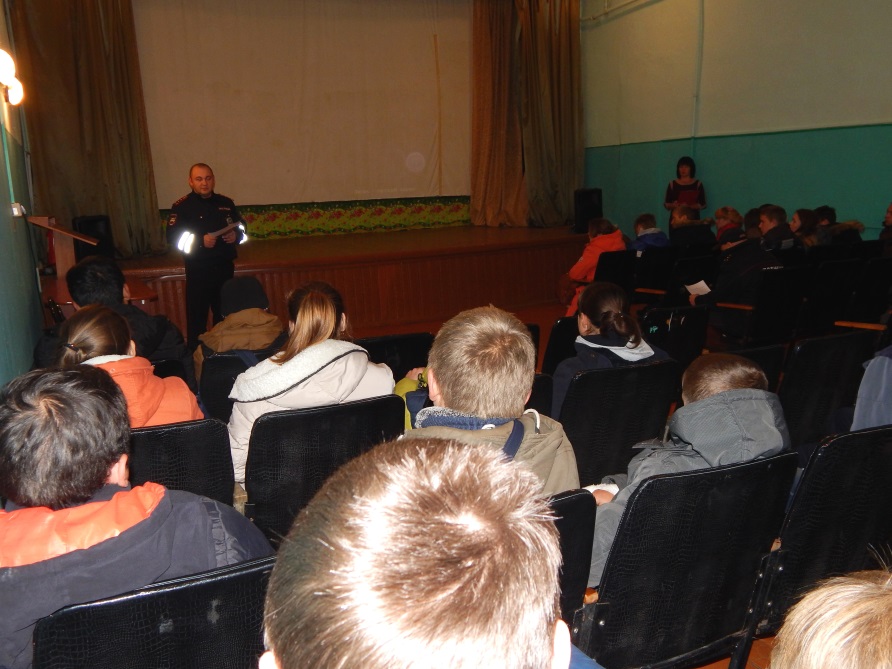 Муниципальная программа «Защита населения и территорий от чрезвычайных ситуаций, обеспечение пожарной безопасности и безопасности людей на водных объектах в  Солнцевском  районе Курской области»
Ответственный исполнитель: Администрация Солнцевского  района Курской области
Предусмотрено в бюджете:
На 2020 год- 138,2 тыс. рублей
На 2021 год- 138,2 тыс. рублей
На 2022 год- 138,2 тыс. рублей
Цели  муниципальной программы:
Обеспечение эффективного повседневного
 функционирования системы ГО,  защиты
 населения и территорий от ЧС, безопасности                                                                     людей на водных объектах
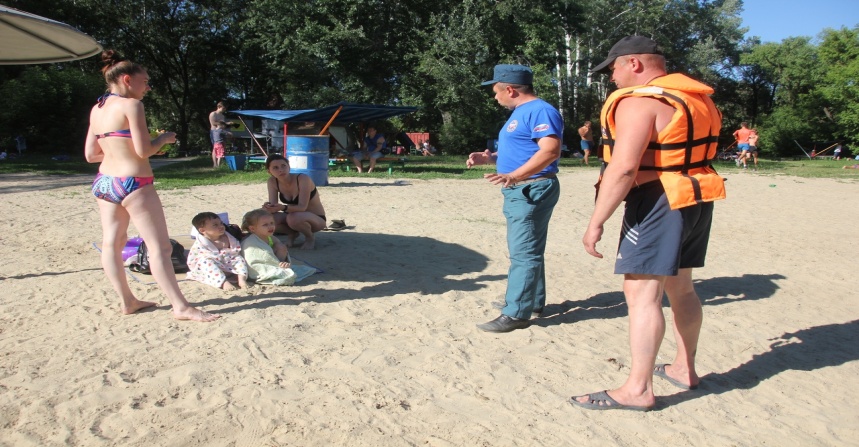 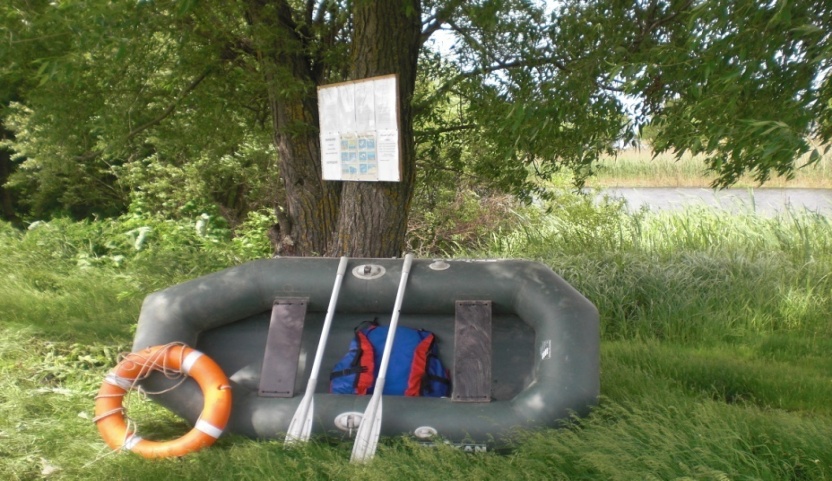 Муниципальная программа «Повышение эффективности управления финансами в Солнцевском  районе Курской области»
Ответственный исполнитель: 
Управление финансов  Администрации
 Солнцевского  района Курской области; 
Предусмотрено в бюджете:
На 2020 год – 11 839,2 тыс. рублей
На 2021 год – 10 242,7 тыс. рублей
На 2022 год – 10 242,7 тыс. рублей

Цели  муниципальной программы:
 - обеспечение исполнен расходных обязательств муниципального  района «Солнцевский  район» Курской области на основе долгосрочной сбалансированности и устойчивости бюджетной  системы Солнцевского  района, оптимальной налоговой и долговой нагрузки и повышения  эффективности использования бюджетных средств;
- Содействие муниципальным образованиям Солнцевского  района в решении вопросов местного значения
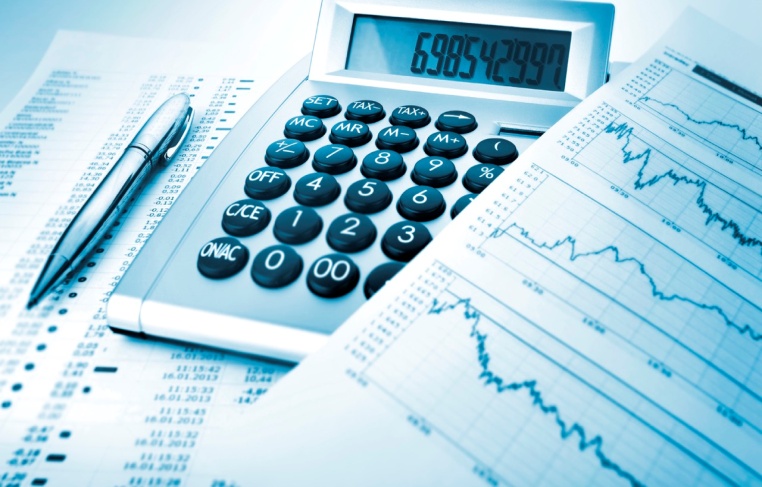 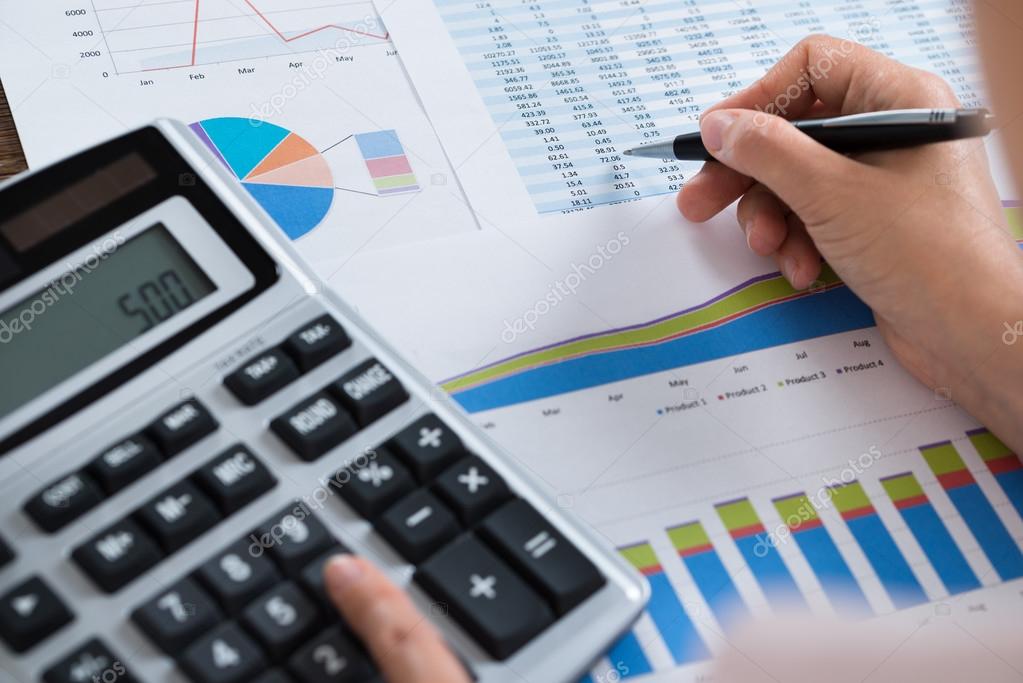 Муниципальная программа «Развитие малого и среднего предпринимательства в Солнцевском  районе Курской области»
Ответственный исполнитель: Управление инвестиционной политики, экономики, архитектуры, строительства, имущественных и земельных правоотношений Администрации Солнцевского  района Курской области

Предусмотрено в бюджете:
На 2020 год- 5,0 тыс. рублей
На 2021 год- 5,0 тыс. рублей
На 2022 год- 5,0 тыс. рублей
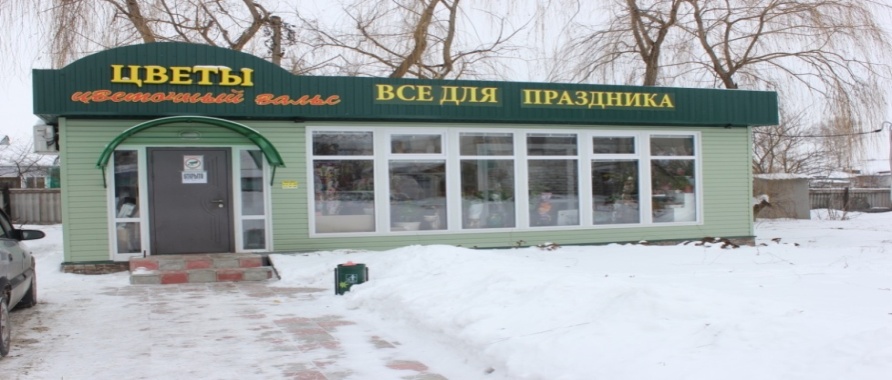 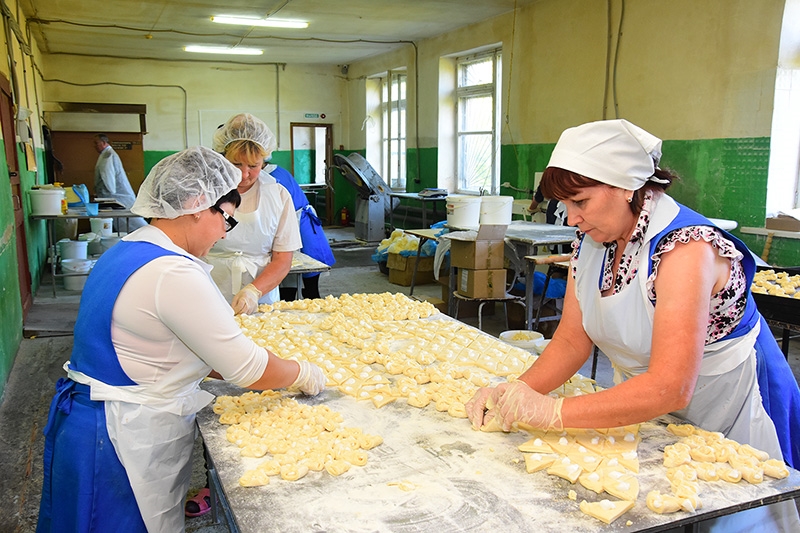 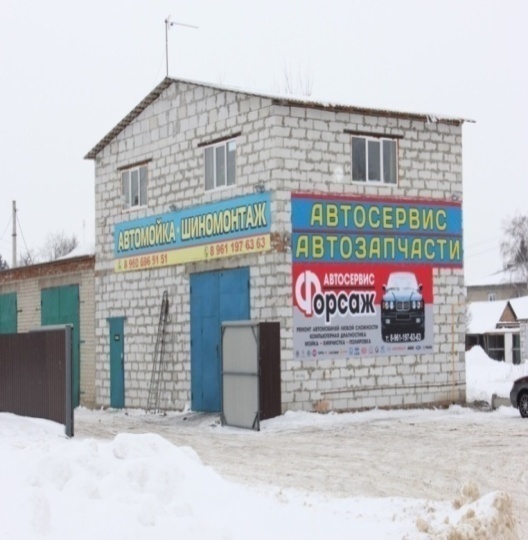 Муниципальная программа «Создание условий для эффективного исполнения государственных полномочий по государственной регистрации актов гражданского состояния в Солнцевском  районе Курской области»
Ответственный исполнитель: отдел ЗАГС Администрации   Солнцевского  района Курской области
Предусмотрено в бюджете:
На 2020 год- 2458,6 тыс. рублей
На 2021 год- 1309,2 тыс. рублей
На 2022 год- 1341,1 тыс. рублей
Цели муниципальной программы:
Обеспечение государственной регистрации 
актов гражданского  состояния на 
территории Солнцевского  района Курской 
области в соответствии с законодательством 
Российской Федерации
Повышение качества предоставления 
государственных услуг государственной 
регистрации актов гражданского  состояния, 
в том числе в электронном виде.
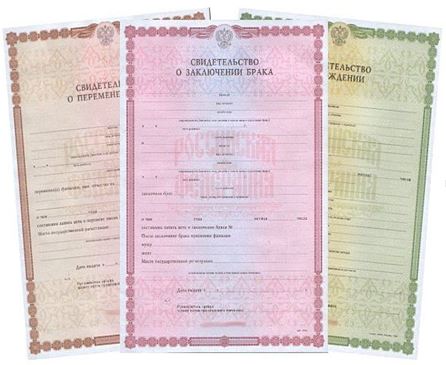 Муниципальная программа «Содействие занятости  населения в Солнцевском  районе Курской области»
Ответственный исполнитель: Администрация Солнцевского  района Курской области

Предусмотрено в бюджете:
На 2020 год- 319,3 тыс. рублей
На 2021 год- 319,3 тыс. рублей
На 2022 год- 319,3 тыс. рублей
Цели муниципальной программы:
Создание условий развития эффективности рынка  труда;
Обеспечение  государственных гарантий по содействию реализации прав граждан на полную, продуктивную и свободную избранную занятость;
Улучшение условий и охраны труда, снижения профессиональных  рисков организации  Солнцевского  района Курской области.
Муниципальная программа «Развитие информационного общества в Солнцевском  районе Курской области»
Ответственный исполнитель: Адмнистрация Солнцевского  района Курской области

Предусмотрено в бюджете:
На 2020 год- 252,3 тыс. рублей
На 2021 год- 252,3 тыс. рублей
На 2022 год- 252,3 тыс. рублей
Цели муниципальной программы:
Повышение эффективности  функционирования экономики, муниципального управления и местного самоуправления Солнцевского  района Курской области за счет внедрения и массового распространения информационных и коммуникационных технологий;
Развитие единого информационного пространства органов управления Солнцевского  района  курской области;
Обеспечение прав граждан на  свободный поиск, получение, передачу и распространение информации, увеличение эффективности оказания муниципальных услуг
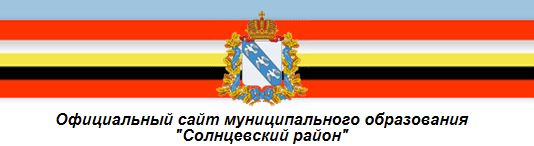 Муниципальная программа «Профилактика наркомании и медико-социальная реабилитация больных наркоманией в Солнцевском  районе Курской области»
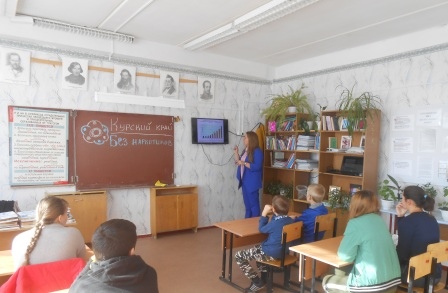 Ответственный исполнитель: 
Администрация
 Солнцевского  района Курской области; 
Предусмотрено в бюджете:
На 2020 год-  15,0тыс. рублей
На 2021 год-  15,0тыс. рублей
На 2022 год-  15,0тыс. рублей
Цели  муниципальной программы:
. Снижение уровня немедицинского 
потребления населением  
психоактивных веществ и создание 
системы медико-социальной 
реабилитации больных наркоманией  
 в Солнцевском  районе
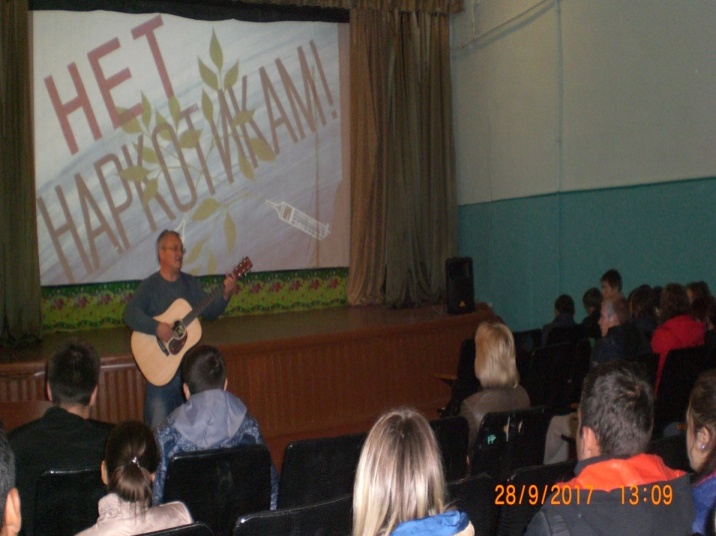 Оказание финансовой помощи местным бюджетам в 2020 году и в плановом периоде 2021 и 2022 годов
Бюджет муниципального района «Солнцевский  район» 
на 2020-2022 годы
85
Реализация проекта «Народный бюджет» в Курской области
Проект "Народный бюджет" в Курской области (далее - проект) направлен на определение и реализацию социально значимых проектов на территориях муниципальных образований Курской области с привлечением граждан и организаций к деятельности органов местного самоуправления по решению проблем местного значения.
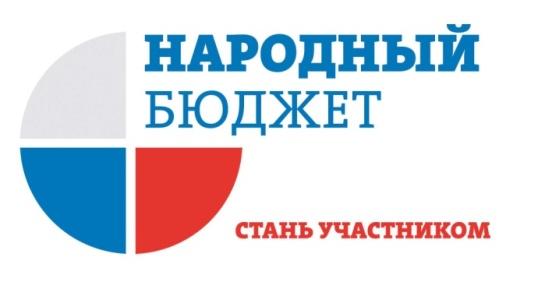 Целью проекта является развитие потенциала органов местного самоуправления Курской области, активное участие населения муниципальных образований Курской области в выявлении и определении степени приоритетности проблем местного значения, в подготовке, реализации, контроле качества и в приемке работ, выполняемых в рамках программ, а также в последующем содержании и обеспечении сохранности объектов; повышение эффективности бюджетных расходов за счет вовлечения населения в процессы принятия решений на местном уровне и усиления общественного контроля за действиями органов местного самоуправления.

Для достижения целей в рамках проекта решаются задачи по сохранению и развитию:
 объектов жилищно-коммунальной инфраструктуры муниципальной собственности (объектов электро-, тепло-, газо- и водоснабжения, объектов водоотведения);
 автомобильных дорог местного значения, искусственных дорожных сооружений, тротуаров, придомовых территорий, находящихся в муниципальной собственности;
 территорий населенных пунктов, площадей, парков, мест массового отдыха;
 детских игровых площадок;
 объектов спорта и спортивных площадок;
 муниципальных учреждений культуры;
 муниципальных образовательных организаций;
 мест погребения.

Задачи проекта решаются через реализацию отобранных на конкурсной основе проектов (программ) муниципальных образований Курской области, инициированных населением.

Участниками реализации проекта являются органы местного самоуправления Курской области, население муниципальных образований Курской области, юридические  лица, индивидуальные предприниматели, а также отраслевые органы исполнительной власти Курской области.

 Уровень софинансирования за счет средств областного бюджета расходного обязательства муниципального образования Курской области  на реализацию проектов победителей  с 2019 года устанавливается в размере 60 %, за счет средств местного бюджета, добровольных пожертвований юридических лиц и индивидуальных предпринимателей - в размере не более 35 %, за счет средств пожертвований населения - в размере не менее 5 %.

Внедрение  механизма инициативного бюджетирования позволит самим гражданам решать, что важно, а что второстепенно.  В рамках проекта жители той или иной территории будут принимать решение, какой проект  конкретному населенному  пункту более важен.
Бюджет муниципального района «Солнцевский  район» 
на 2020-2022 годы
86
Реализация проекта «Народный бюджет» в муниципальном районе «Солнцевский  район» на 2020год
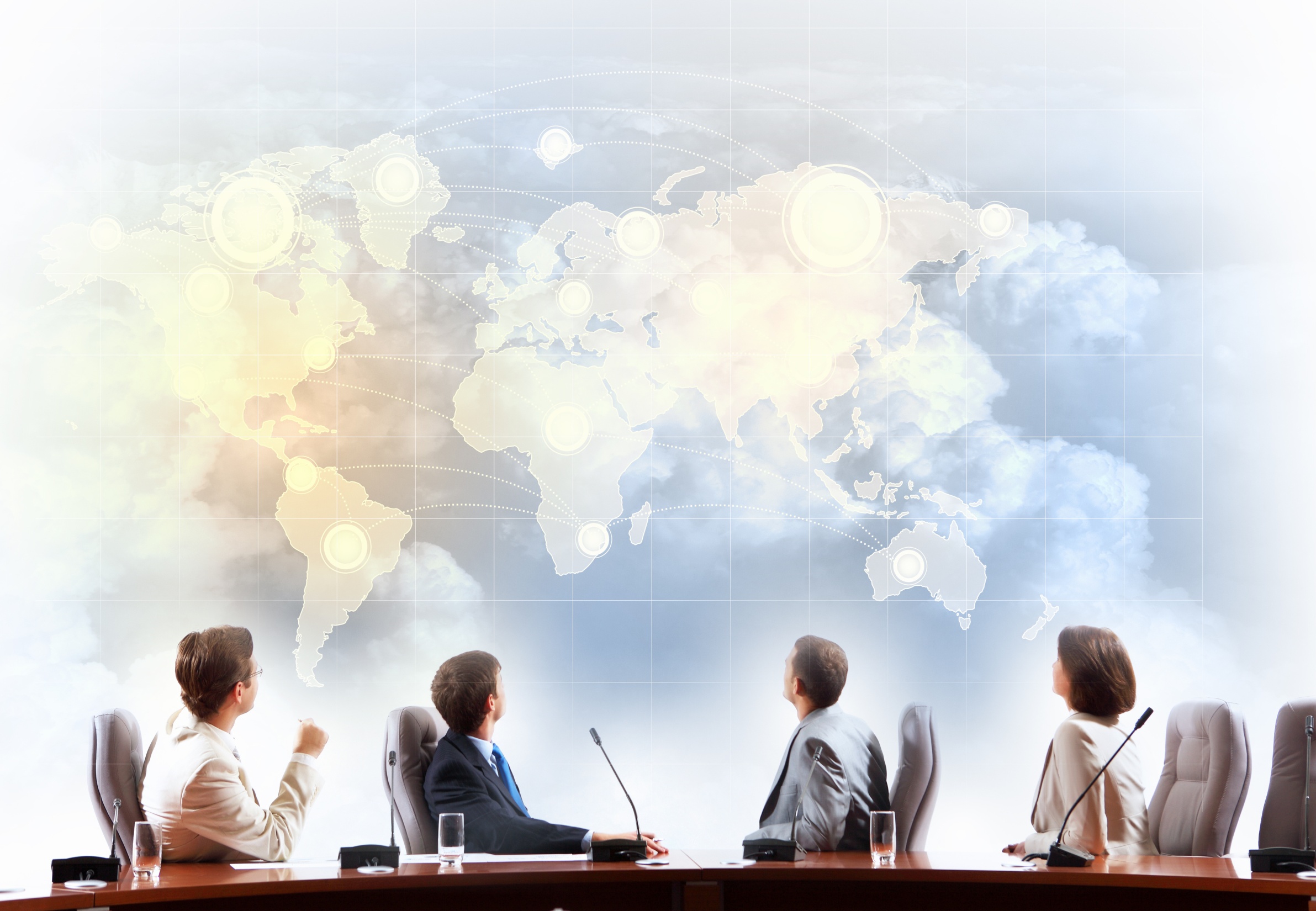 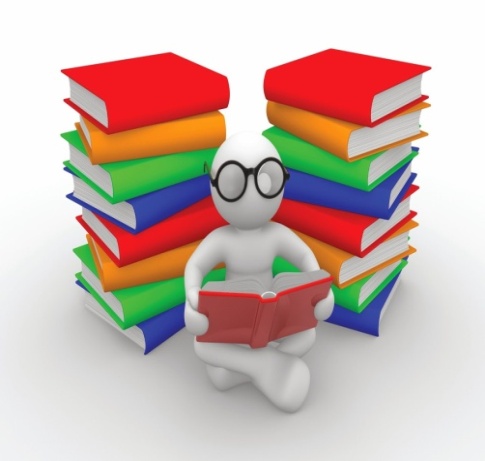 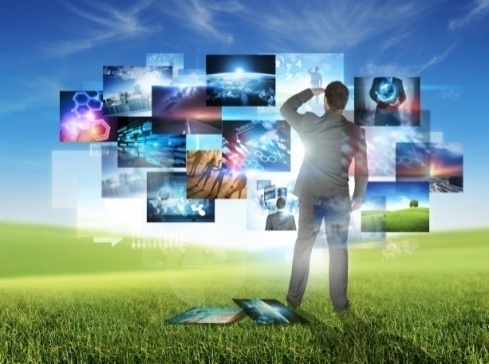 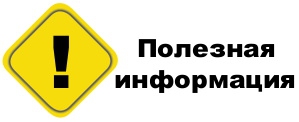 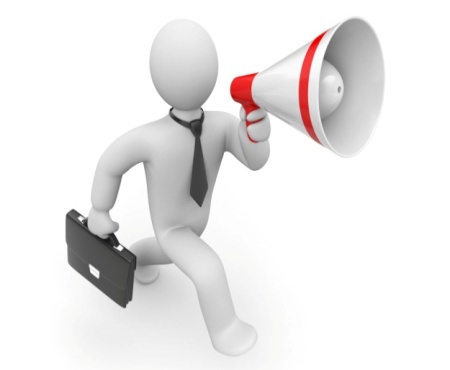 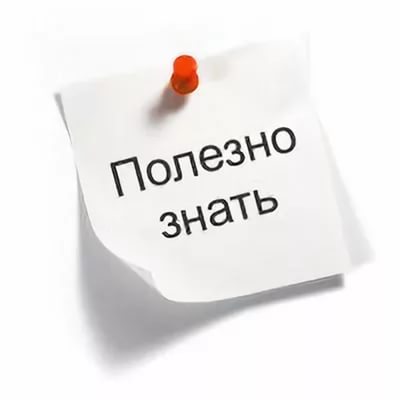 ДОПОЛНИТЕЛЬНАЯ ИНФОРМАЦИЯ
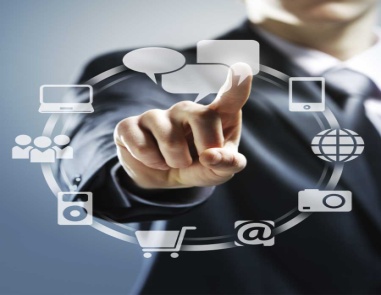 Информация подготовлена управлением  финансов администрации Солнцевского  района Контактная информация:
Начальник Управления  финансов администрации Солнцевского  района Курской области
Лаврухина  Светлана Николаевна

График  работы: понедельник-пятница с 9-00 до 18-00
перерыв с 13-00 до 14-00, 
выходные дни – суббота, воскресенье
306120, п.Солнцево Солнцевский район
Управление финансов Администрации Солнцевского района Курской области
тел.: (4712) 54 2-22-84 
факс: (4712)54 2-24-43
Электронная почта:  uprfinsolncevo_22@ mail.ru
Источники размещения информации о бюджете муниципального  района «Солнцевский  район»
Официальный сайт муниципального образования «Солнцевский  район»- 
http://solnr.rkursk.ru

Официальное печатное издание- газета «За честь хлебороба»